Article IV-VII
The Constitution
Article IV
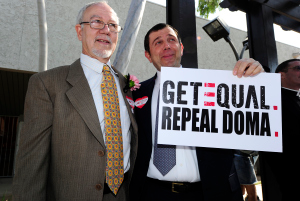 Full Faith and Credit
Gives “full faith and credit” to what every other state does.
Example-marriage (Except for DOMA)
Privileges and Immunities
Cannot discriminate people from other states.
Have to respect all laws of the state you are in. 
Extradition of Fugitives
A criminal who flees must be given over to the other state.
Article IV
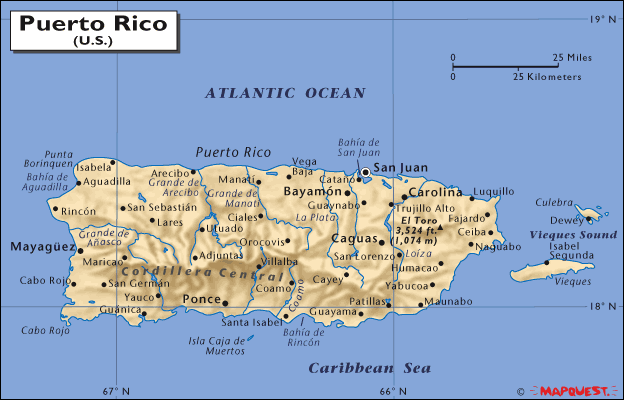 New States
Congress admits new states to the Union.
No state can be formed by joining multiple states.
Article V
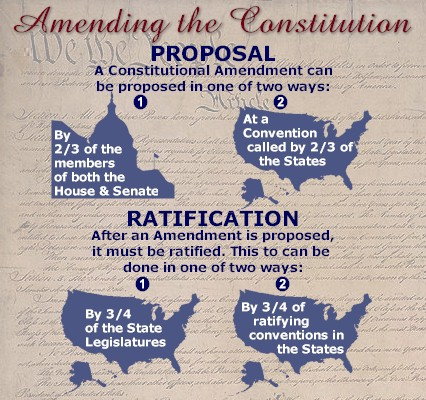 Amending the Constitution
PROPOSED by EITHER
2/3 of both House and Senate
National convention proposed by 2/3 of states.
RATIFIED by EITHER
Legislatures of ¾ of states.
State ratifying conventions in ¾ of states.
Article VI
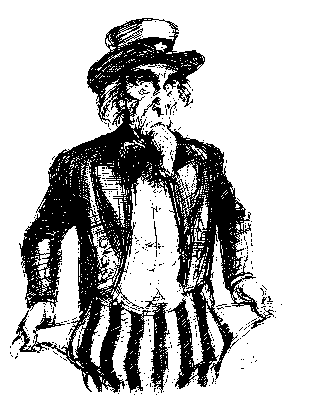 Federal laws and treaties the supreme law of the land.
No religious test to hold government office.
US is responsible for paying their debts.
Article VII
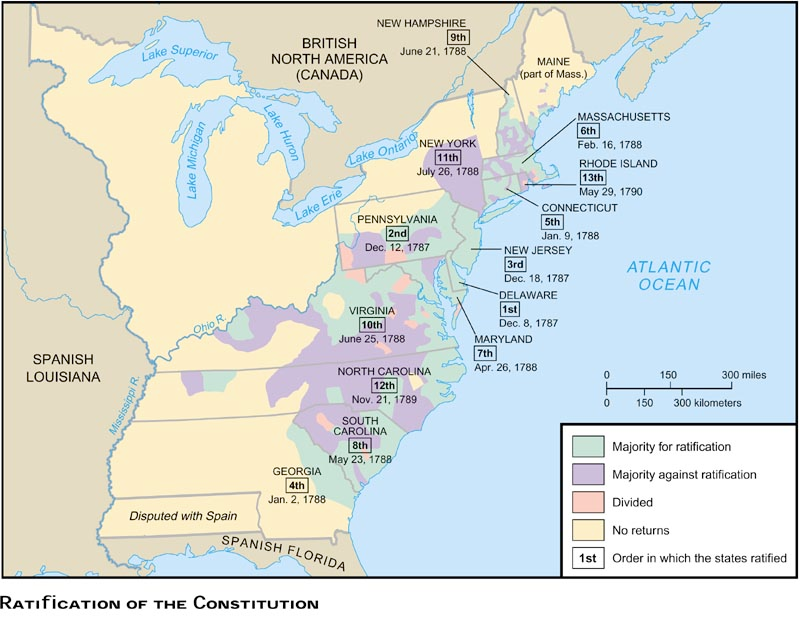 Ratifications necessary for Constitution to take effect.
9 out of 13
Delaware was first to ratify.
Federalists wanted to ratify (wealthy landowners and businessmen, James Madison, Alexander Hamilton)
Antifederalists wanted more freedom (farmers, smaller government-Sam Adams, Thomas Jefferson)
Led to compromise of Bill of Rights.